Полупроводники.Полупроводниковые приборы.
Что такое полупроводник?

Каковы носители заряда в полупроводниках?

Применение  полупроводниковых приборов, их достоинства.
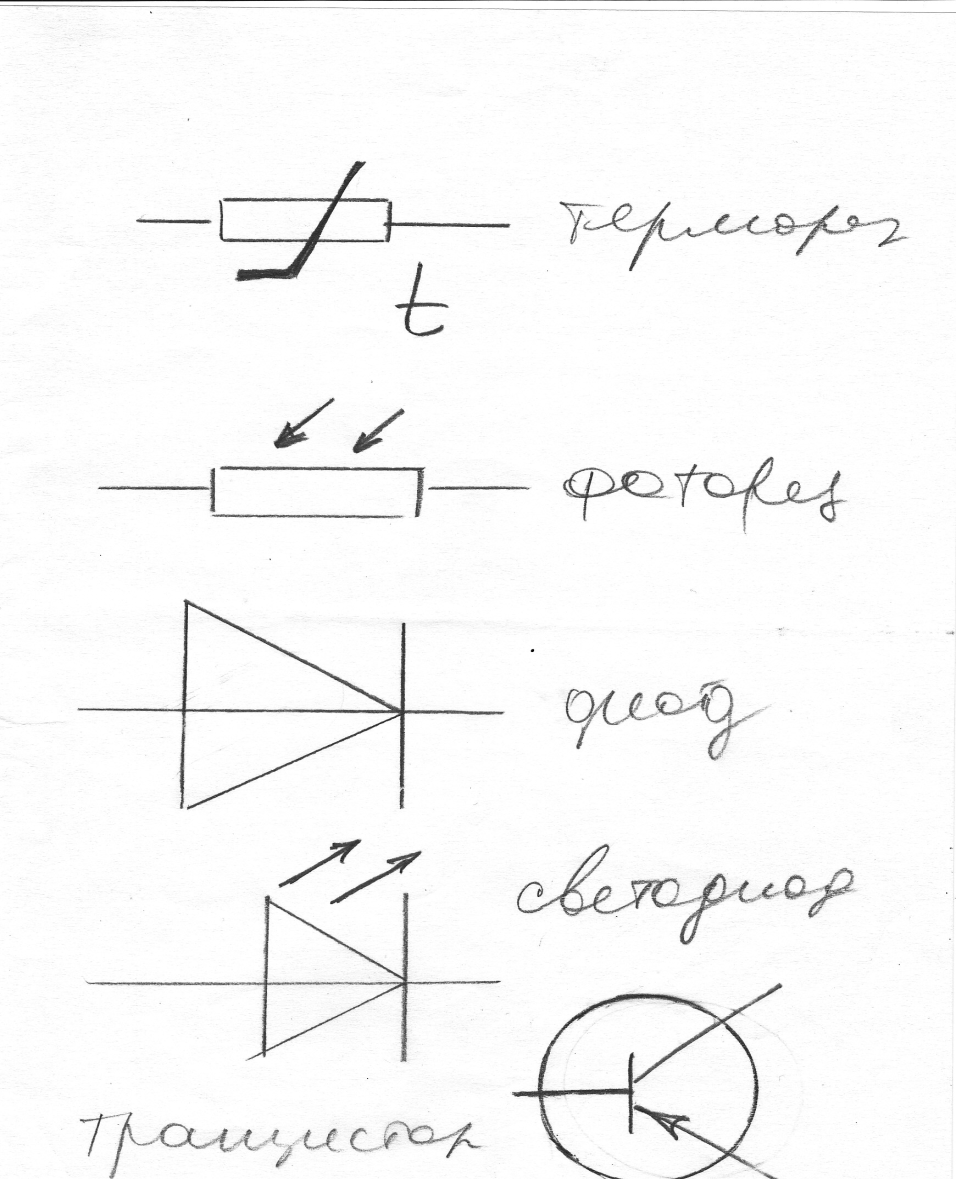 Терморезистор 
(термистор)

Фоторезистор

Диод

Светодиод

Транзистор
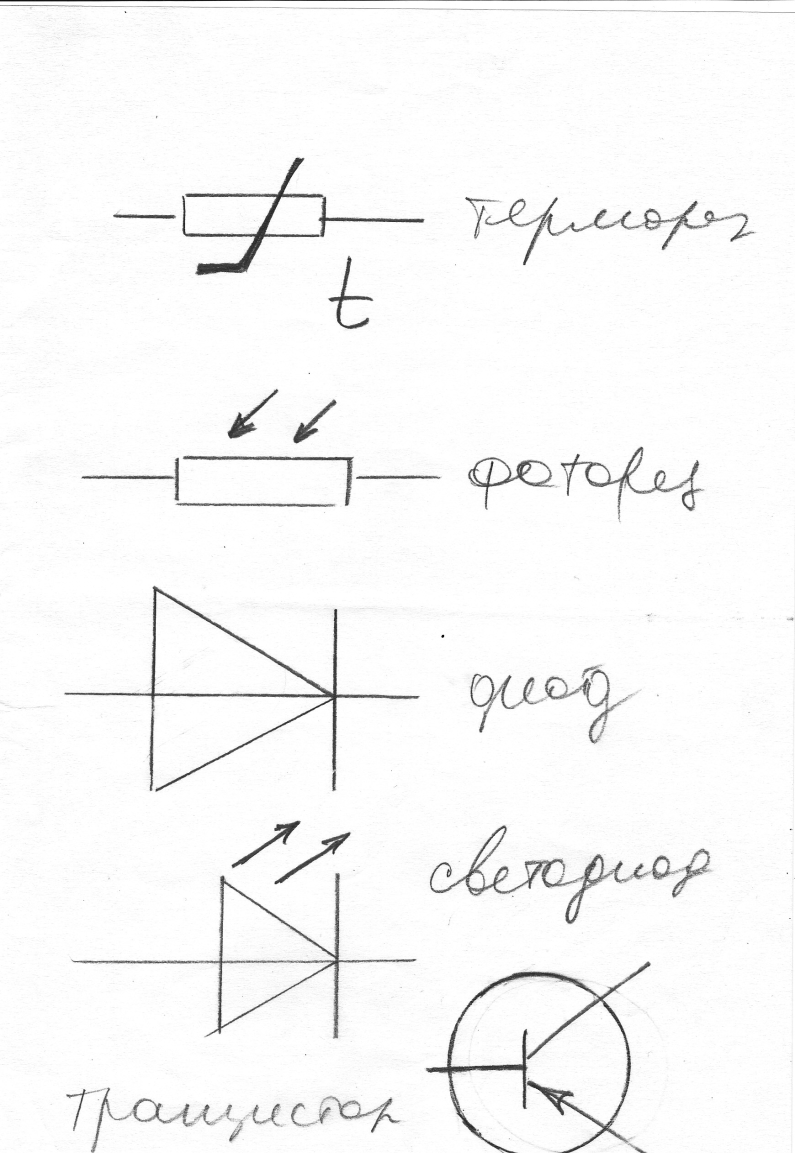 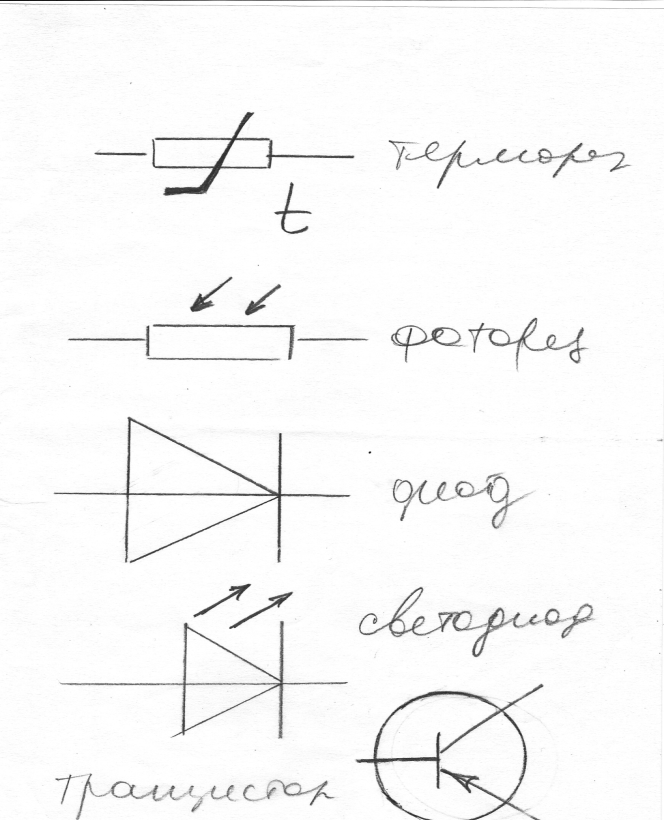 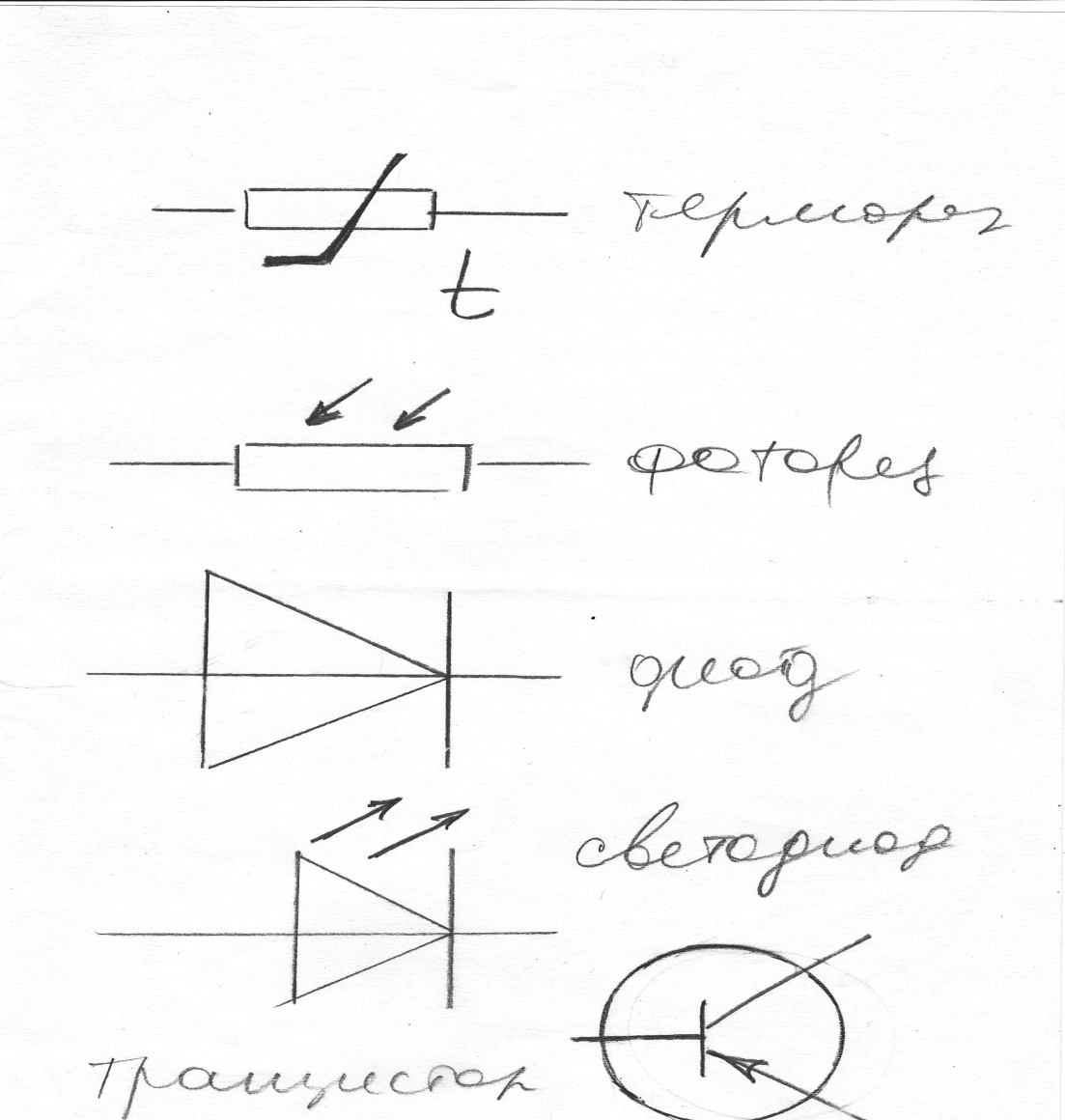 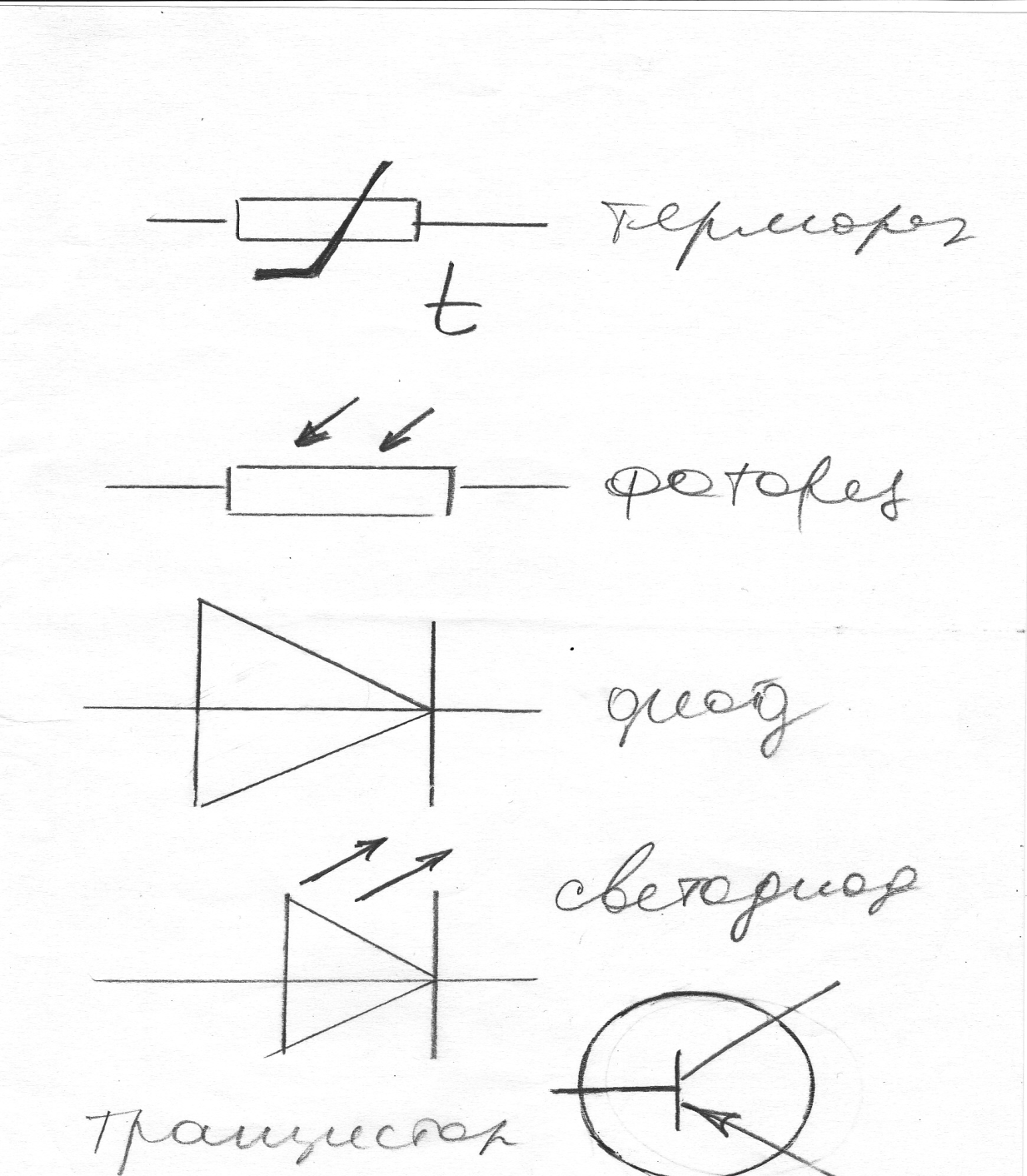 Полупроводниковый диод
светодиод
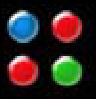 пиксель
Светодиодный экран
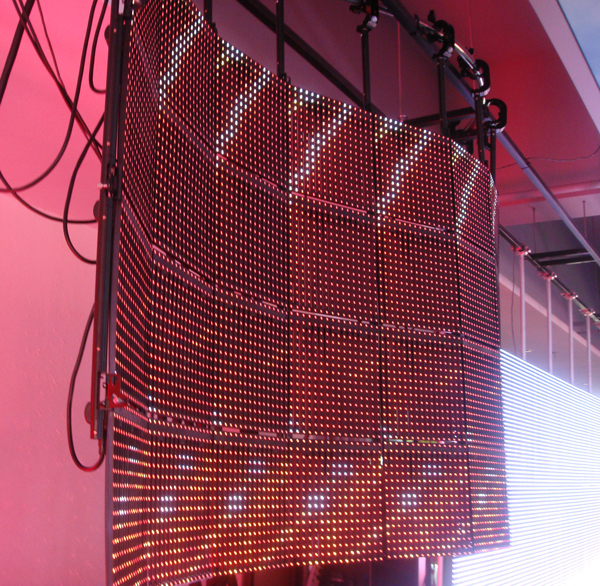 транзисторы
Найди соответствие:
Проверь себя
Узнал(а)
Запомнил(а)
Я           Научился(ась)
Удивился(ась)


Теперь я могу объяснить…
Я научился различать…